Zahlen sprechen 
und schreiben
Вимовляння і правопис цифр [vymovlyannya i pravopys tsyfr]
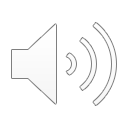 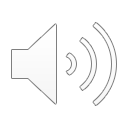 34
34 = 30 + 4
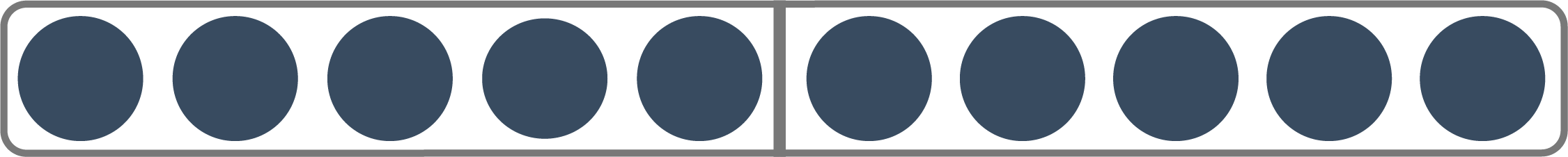 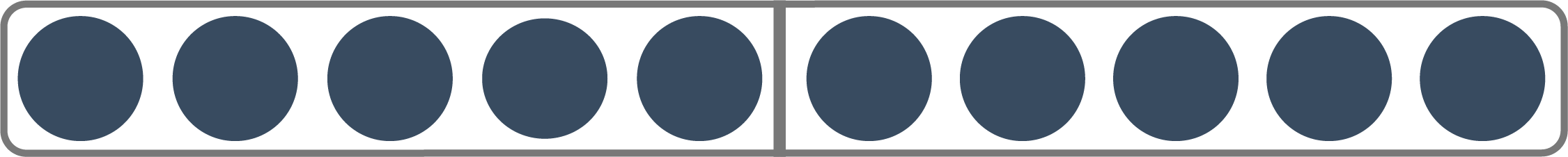 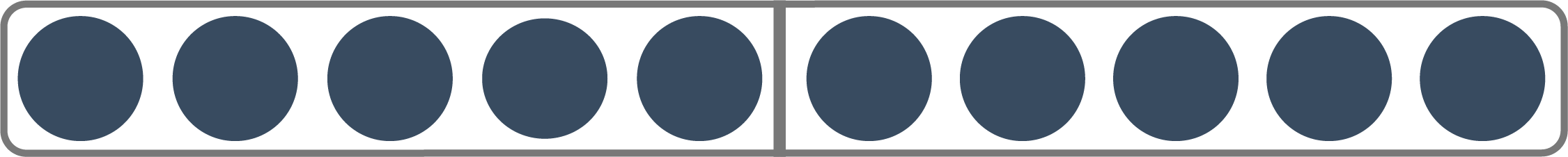 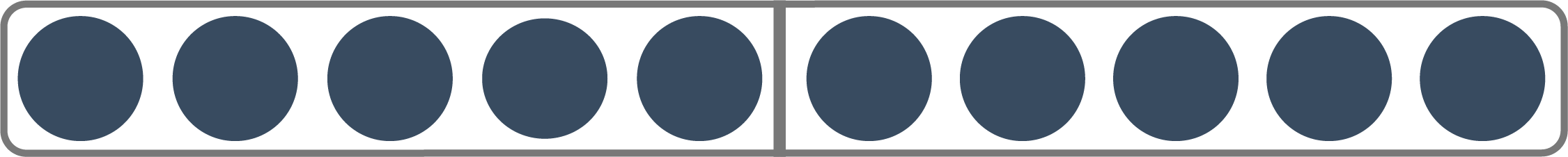 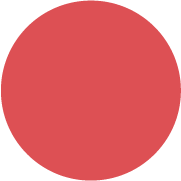 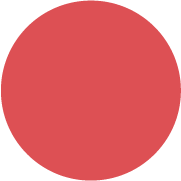 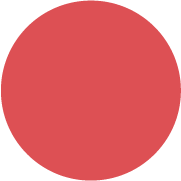 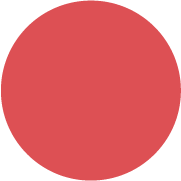 vierunddreißig
Vierunddreißig
Schreibe zuerst den Zehner, dann den Einer.
Spreche zuerst den Einer, dann den Zehner.
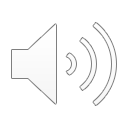 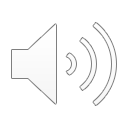 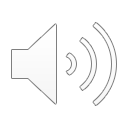 Пиши спочатку десятки, а потім одиниці.
[Pyshy spochatku desyatky, a potim odynytsi.]
Називай спочатку одиниці, потім десятки.
[Nazyvay spochatku odynytsi, potim desyatky.]
Тридцять чотири
[Trydtsyatʹ chotyry]
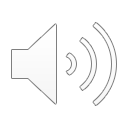 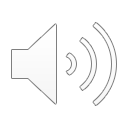 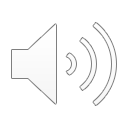